UNIVERSIDADE FEDERAL DE PELOTAS
UNIVERSIDADE ABERTA DO SUS
Faculdade de Medicina
Especialização em Saúde da Família
Turma VI
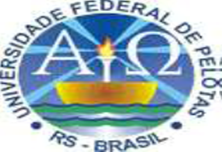 Melhoria da assistência ao pré-natal e puerpério na UBS Otaciana Maria do Nascimento na cidade de Água Branca-PI
Aymée Lustosa Nogueira e Torres

Orientadora: Msc. Enfª. Elitiele Ortiz Dos Santos

 
Teresina, 2015
Introdução
Assistência  pré-natal → assegurar a evolução da gestação com o mínimo de risco para a mãe, permitindo o nascimento de uma criança saudável

Assistência puerperal → garantir a saúde materna e neonatal

Saúde do binômio mãe-bebê
Introdução
Caracterização do município: Água Branca (PI)
                                                   
                                                   - 97km da capital
                                                   - 16.518 habitantes
                                                   - 97.039 km²

                                                   - 7 UBS
                                                    - CAPS/NASF/CEO
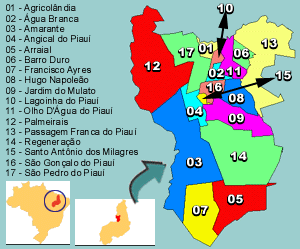 Introdução
Caracterização da UBS Otaciana Maria do Nascimento
 - Equipe completa: médica, enfermeira, técnica de enfermagem, dentista, auxiliar do dentista, 6 agentes comunitários de saúde  
 - Estrutura física nova e adequada:
recepção
 sala de espera
 banheiros para os usuários
 banheiro para funcionários
 sala de inalação
 sala de curativo
 sala de vacina 
 farmácia 
 expurgo



 sala de reuniões
 sala de armazenamento de material de limpeza
 consultório odontológico
 consultório médico 
 consultório de enfermagem
 sala de procedimentos 
 auditório
 copa/cozinha
Introdução
Situação da Ação Programática antes da intervenção:
    - 10 gestantes cadastradas no programa de pré-natal
    - Ausência de registros adequados da consulta puerperal
    - Não eram realizadas atividades de educação em saúde
    - Ausência de protocolo – avaliação puerperal
Objetivo Geral
Melhorar a atenção ao pré-natal e puerpério na Unidade Básica de Saúde Otaciana Maria do Nascimento em Água Branca (PI).
Metodologia
Detalhamento das ações:
    - Eixo do monitoramento e avaliação
    - Eixo da organização e gestão do serviço
    - Eixo de engajamento público
    - Eixo de qualificação da prática clínica
Metodologia
Eixo do monitoramento e avaliação

Monitoramos e avaliamos a cobertura do pré-natal periodicamente, através de reuniões semanais com a equipe. 

Monitoramos e avaliamos a cobertura do puerpério e o número de gestantes inscritas no pré-natal da UBS com primeira consulta odontológica programática
Metodologia
Eixo do monitoramento e avaliação

Monitoramos a realização de pelo menos um exame ginecológico, um exame de mamas, da solicitação dos exames laboratoriais previstos no protocolo para gestantes, da prescrição de sulfato ferroso/ácido fólico, da vacinação (anti-tetânica e hepatite b), da avaliação de necessidade de tratamento odontológico para gestantes e de conclusão do tratamento dentário
Metodologia
Eixo do monitoramento e avaliação

Realizamos a avaliação do número de puérperas que tiveram as mamas, abdome, estado psíquico e intercorrências avaliadas durante a consulta de puerpério, além de termos avaliado se as puérperas tiveram prescrição de anticoncepcionais.

Monitoramos o cumprimento da periodicidade das consultas previstas de acordo com protocolo adotado
Metodologia
Eixo do monitoramento e avaliação

Monitoramos o registro de todas as gestantes e puérperas cadastradas e avaliamos o número destas com ficha espelho atualizada.

Monitoramos o registro da ficha-espelho do risco gestacional por trimestre e o número de gestantes encaminhadas ao alto risco.
Metodologia
Eixo da organização e gestão 

Garantimos o acolhimento às gestantes
Garantimos o acolhimento das puérperas e cadastramos todas as mulheres que tiveram parto no último mês. 
Organizamos uma lista com o nome e endereço das gestantes inscritas no programa de pré-natal e fizemos o agendamento das consultas odontológicas programáticas, garantindo realização das mesmas através de visitas frequentes dos ACS e reuniões de equipe.
Metodologia
Eixo da organização e gestão 

Estabelecemos sistemas de alerta para fazer exame ginecológico, das mamas e da solicitação dos exames de acordo com protocolo e da vacinação (controle do estoque de vacina).

Garantimos o acesso facilitado ao sulfato ferroso/ácido fólico e do atendimento odontológico (garantia de serviços de diagnóstico e conclusão do tratamento).
Metodologia
Eixo da organização e gestão 

Organizamos a agenda para acolhimento e consultas, além do cronograma de visitas domiciliares de rotina e extraordinárias para as faltosas. 

Fizemos o preenchimento do SISPRENATAL e ficha de acompanhamento, organizando registro específico para a ficha-espelho.

Identificamos na ficha-espelho as gestantes de alto risco e encaminhamos para serviços especializados, garantindo vínculo e acesso à unidade de referência para atendimento ambulatorial e/ou hospitalar.
Metodologia
Eixo do engajamento público

Esclarecemos à comunidade sobre a importância da realização do pré-natal (relatando as facilidades de realizá-lo na unidade de saúde), da consulta puerperal ( relatando importância de realizar consultas nos primeiros 30 dias após o parto) e das consultas e tratamento odontológico, informando sobre o sistema de agendamento
Metodologia
Eixo do engajamento público

Esclarecemos à população sobre a necessidade de realização e atenção às ações de pré-natal, puerpério e saúde bucal, através de palestras à comunidade e visitas dos ACS.

Realizamos palestras abertas ao público, explicando os temas abordados no puerpério e avaliados durante as consultas clínicas.
Metodologia
Eixo do engajamento público

Informamos à comunidade sobre seus direitos em relação à manutenção de seus registros de saúde.

Mobilizamos a comunidade para demandar junto aos gestores municipais, adequado referenciamento das gestantes de risco gestacional.
Metodologia
Eixo do qualificação da prática clínica

Capacitamos a equipe no acolhimento às gestantes
Capacitamos equipe quanto a lista básica de exames complementares que precisam ser solicitados no pré-natal, além dos pontos de destaque no exame físico e identificação de sinais de alerta, vacinação, uso de medicações durante a gestação
Ampliamos o conhecimento da equipe sobre o Programa de Humanização ao Pré-natal e nascimento (PHPN)
Metodologia
Eixo do qualificação da prática clínica

Capacitamos a equipe para avaliação e identificação de sinais de alerta durante o período puerperal, por meio do protocolo do Ministério da Saúde. 
Treinamos a equipe para o preenchimento do SISPRENATAL e ficha-espelho, mantendo os registros adequadamente estocados e atualizados.
Capacitamos os profissionais que realizam o pré-natal para classificação do risco gestacional em cada trimestre e manejo de intercorrências.
Metodologia
Logística:
 - Caderno de Atenção Básica n. 32 do Ministério da Saúde (2012)
 - Manual Técnico do Pré-Natal e Puerpério do SUS-SP (2010)
 - Ficha espelho: pré-natal, puerpério, saúde bucal e classificação de risco gestacional
 - Disponibilização de instrumentos
 - Livro de registro
Resultados
Objetivo 1: Ampliar a cobertura de pré-natal, puerpério e saúde bucal
Meta 1: Alcançar 100% de cobertura do programa de pré-natal
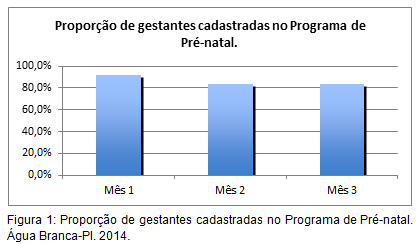 Resultados
Objetivo 1: Ampliar a cobertura de pré-natal, puerpério e saúde bucal
Meta 2: Garantir a 100% das puérperas cadastradas no programa de pré-natal e puerpério da Unidade de Saúde consulta puerperal antes dos 42 dias após o parto
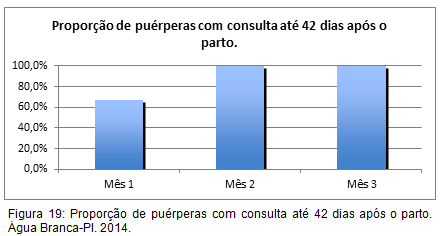 Resultados
Objetivo 1: Ampliar a cobertura de pré-natal, puerpério e saúde bucal
Meta 3: Ampliar a cobertura de primeira consulta odontológica programática para 100% das gestantes  cadastradas
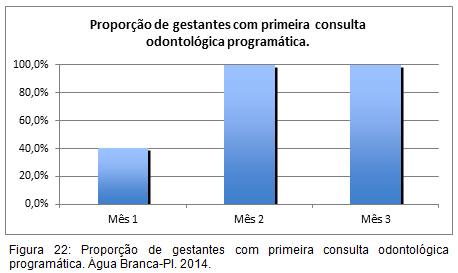 Resultados
Objetivo 2: Melhorar qualidade do pré-natal, puerpério e saúde bucal
Meta 1: Garantir a 100% das gestantes o ingresso no primeiro trimestre de gestação
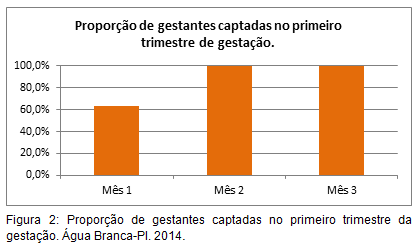 Resultados
Objetivo 2: Melhorar qualidade do pré-natal, puerpério e saúde bucal
Meta 2: Realizar pelo menos um exame ginecológico por trimestre em 100% das gestantes
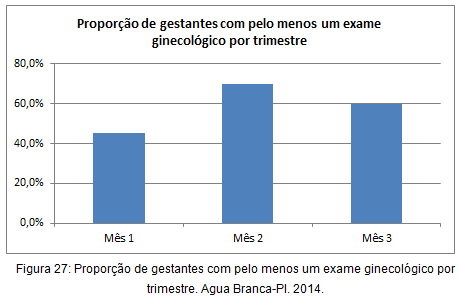 Resultados
Objetivo 2: Melhorar qualidade do pré-natal, puerpério e saúde bucal
Meta 3: Realizar pelo menos um exame de mamas em 100% das gestantes
Meta 4: Garantir a 100% das gestantes a solicitação de exames laboratoriais de acordo com protocolo
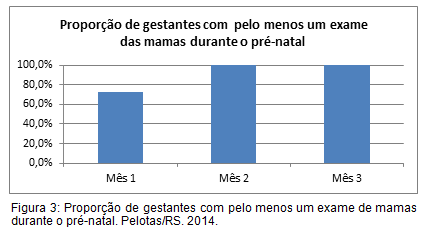 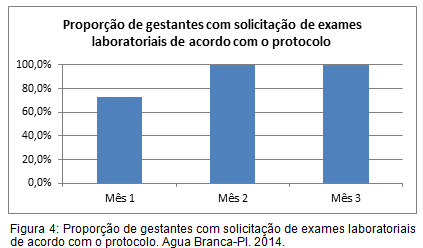 Resultados
Objetivo 2: Melhorar qualidade do pré-natal, puerpério e saúde bucal
Meta 5: Garantir a 100% das gestantes a prescrição de sulfato ferroso e ácido fólico conforme protocolo.
Meta 6: Garantir que 100% das gestantes com vacina antitetânica em dia
Meta 7: Garantir que 100% das gestantes com vacina contra hepatite B em dia
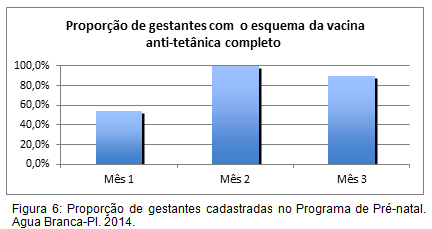 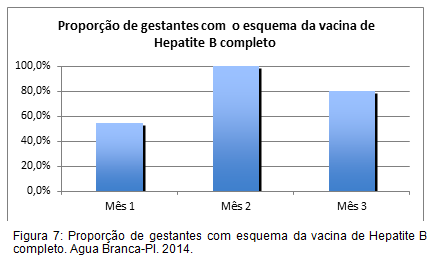 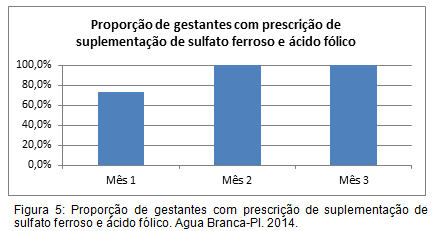 Resultados
Objetivo 2: Melhorar qualidade do pré-natal, puerpério e saúde bucal
Meta 8: Realizar avaliação da necessidade de atendimento odontológico em 100% das gestantes durante o pré-natal
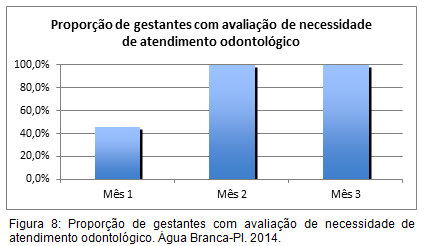 Resultados
Objetivo 2: Melhorar qualidade do pré-natal, puerpério e saúde bucal
Meta 9: Garantir a primeira consulta odontológica programática para 100% das gestantes cadastradas
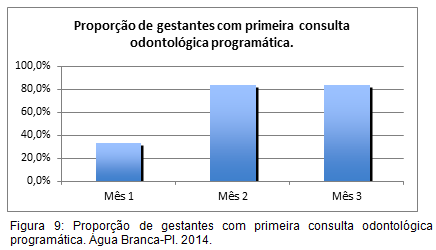 Resultados
Objetivo 2: Melhorar qualidade do pré-natal, puerpério e saúde bucal
Meta 10: Examinar as mamas em 100% das puérperas cadastradas no Programa
Meta 11: Examinar o abdome em 100% das puérperas cadastradas no Programa
Meta 12: Realizar exame ginecológico em 100 % das puérperas cadastradas no Programa
Meta 13: Avaliar o estado psíquico em 100% das puérperas cadastradas no Programa
Meta 14: Avaliar intercorrências em 100% das puérperas cadastradas no Programa
Meta 15: Prescrever a 100% das puérperas um dos métodos de anticoncepção
           → Estas ações já eram realizadas na UBS
Resultados
Objetivo 2: Melhorar qualidade do pré-natal, puerpério e saúde bucal
Meta 16: Concluir o tratamento dentário em 100% das gestantes com primeira consulta odontológica
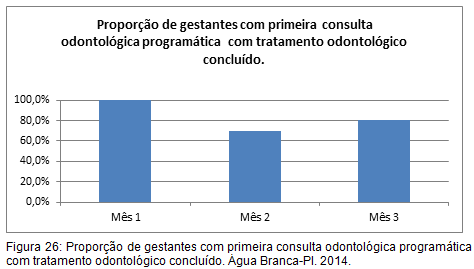 Resultados
Objetivo 3: Melhorar adesão ao pré-natal, puerpério e saúde bucal
Meta 1: Realizar busca ativa de 100% das gestantes faltosas às consultas de pré-natal
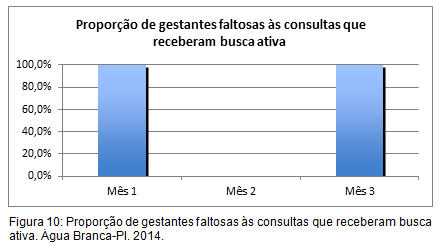 Resultados
Objetivo 3: Melhorar adesão ao pré-natal, puerpério e saúde bucal
Meta 2: Realizar busca ativa em 100% das puérperas que não realizaram a consulta de puerpério até 30 dias após o parto
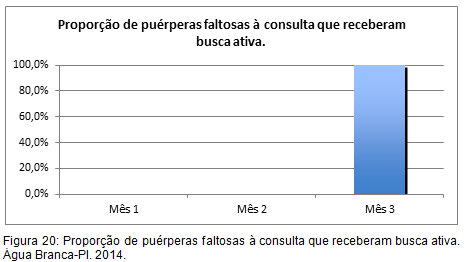 Resultados
Objetivo 3: Melhorar adesão ao pré-natal, puerpério e saúde bucal
Meta 3: Realizar busca ativa de 100% das gestantes que necessitavam realizar a primeira consulta odontológica programática e faltaram
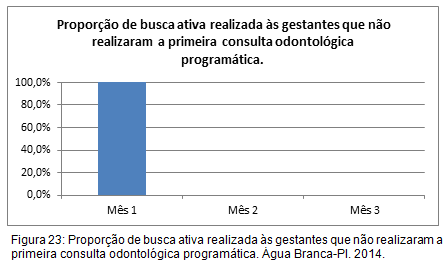 Resultados
Objetivo 3: Melhorar adesão ao pré-natal, puerpério e saúde bucal
Meta 4: Realizar busca ativa de 100% das gestantes, com primeira consulta odontológica programática, faltosas às consultas subsequentes

→Não houve faltosas
Resultados
Objetivo 4 : Garantir registro adequado das consultas de pré-natal, puerpério e saúde bucal
Meta 1: Manter registro na ficha espelho de pré-natal/vacinação em 100% das gestantes
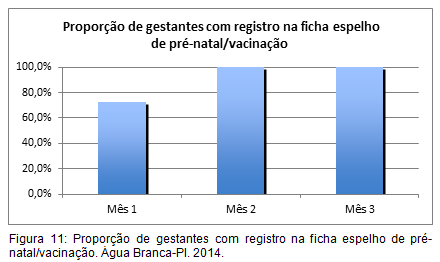 Resultados
Objetivo 4 : Garantir registro adequado das consultas de pré-natal, puerpério e saúde bucal
Meta 2: Manter registro na ficha de acompanhamento do Programa 100% das puérperas
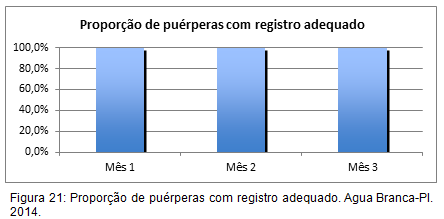 Resultados
Objetivo 4 : Garantir registro adequado das consultas de pré-natal, puerpério e saúde bucal
Meta 3: Manter registro atualizado em planilha/prontuário/ficha de 100% das gestantes com primeira consulta odontológica programática


 → Estas ações já eram realizadas na UBS
Resultados
Objetivo 5: Promover avaliação de risco gestacional no pré-natal
Meta 1: Avaliar risco gestacional em 100% das gestantes
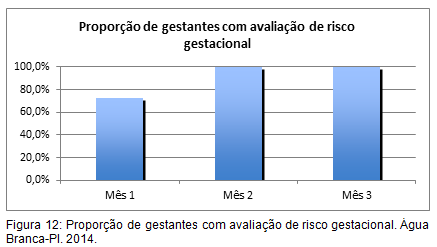 Resultados
Objetivo 6: Realizar atividades de promoção em saúde
Meta 1: Garantir a 100% das gestantes orientação nutricional durante a gestação
Meta 2: Promover o aleitamento materno junto a 100% das gestantes
Meta 3: Orientar 100% das gestantes sobre os cuidados com o recém-nascido (teste do pezinho, decúbito dorsal para dormir)
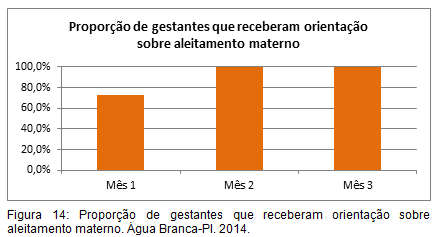 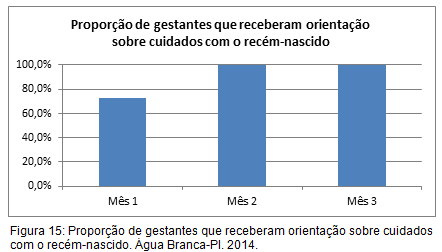 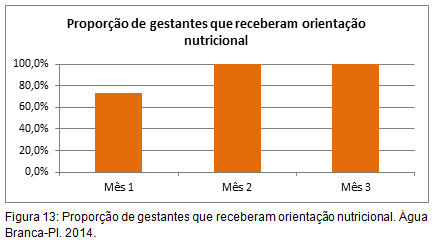 Resultados
Objetivo 6: Realizar atividades de promoção em saúde
Meta 4: Orientar 100% das gestantes sobre anticoncepção após o parto
Meta 5: Orientar 100% das gestantes sobre os riscos do tabagismo e do uso de álcool e drogas na gestação
Meta 6: Orientar 100% das gestantes sobre higiene bucal
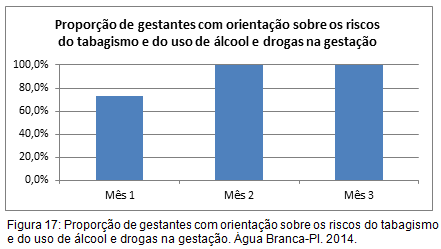 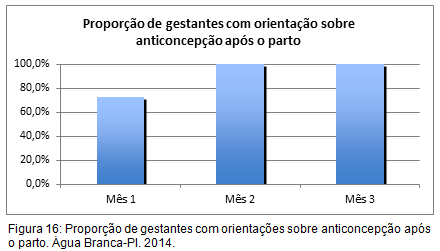 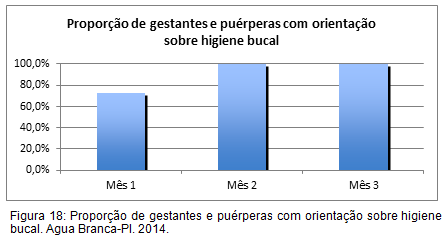 Resultados
Objetivo 6: Realizar atividades de promoção em saúde
Meta 7: Orientar 100% das puérperas cadastradas no Programa sobre os cuidado do recém-nascido
Meta 8: Orientar 100% das puérperas cadastradas no Programa  sobre aleitamento materno exclusivo
Meta 9: Orientar 100% das puérperas cadastradas no Programa de Pré-Natal e Puerpério sobre planejamento familiar

→Ações iniciadas durante a intervenção
Resultados
Objetivo 6: Realizar atividades de promoção em saúde
Meta 10: Garantir a 100% das gestantes orientação sobre dieta durante a gestação
Meta 11: Promover aleitamento materno junto a 100% das gestantes
Meta 12: Orientar 100% das gestantes sobre os cuidados com a higiene bucal do recém-nascido 
Meta 13: Orientar 100% das gestantes sobre os riscos do tabagismo e do uso de álcool e drogas na gestação
Meta 14: Orientar 100% das gestantes sobre higiene bucal

→Ações iniciadas durante a intervenção
Discussão
Padronização da assistência e ampliação da cobertura e qualidade

União e trabalho integrado da equipe

Problemas superados com a intervenção: desorganização, ausência de registros adequados puerperais e a falta de interação entre saúde bucal e o acompanhamento clínico geral.
Discussão
Capacitação da equipe

Reconhecimento da comunidade

Incorporação à rotina da UBS

Próximos passos: organizar e padronizar outros programas de saúde
Reflexão Crítica
O curso garantiu a qualificação e melhoria a assistência

Olhar epidemiológico da saúde – transformação das práticas de saúde, orientadas pelos princípios do SUS

Amadurecimento profissional
Referências
BRASIL, Ministério da Saúde. Secretaria de Atenção à Saúde. Departamento de Atenção Básica. Cadernos de Atenção Básica: Atenção ao Pré-Natal de Baixo Risco. Brasília, DF: Ministério da Saúde, 2012. 318p.
 
CARVALHO, M.H.B.; FRANCISCO, R.P.V.; BRIZOT, M.L. Assistência Pré-Natal. In: ZUGAIB, M., Editor. ZUGAIB OBSTETRÍCIA. Barueri, SP: Manole, 2008. p. 195-212.
 
LEITE, A C N; PAES N. A.. Direitos femininos no Brasil: um enfoque na saúde materna. História, Ciências, Saúde – Manguinhos. Rio de Janeiro, v. 16, n.13, p. 705-714, Jul-Set, 2009. 
 
NETO, E.T.S. et al. Políticas de Saúde Materna no Brasil: os nexos com indicadores de saúde materno-infantil. Saúde Soc. São Paulo, v.17, n.2, p.107-119, 2008.
 
SÃO PAULO (Estado). Secretaria de Saúde. Coordenadoria de Planejamento em Saúde. Assessoria Técnica em Saúde da Mulher. Atenção à Gestante e à Puérpera no SUS-SP: Manual Técnico do Pré-Natal e Puerpério. São Paulo, SP: SES/SP, 2010. 334p.
OBRIGADA
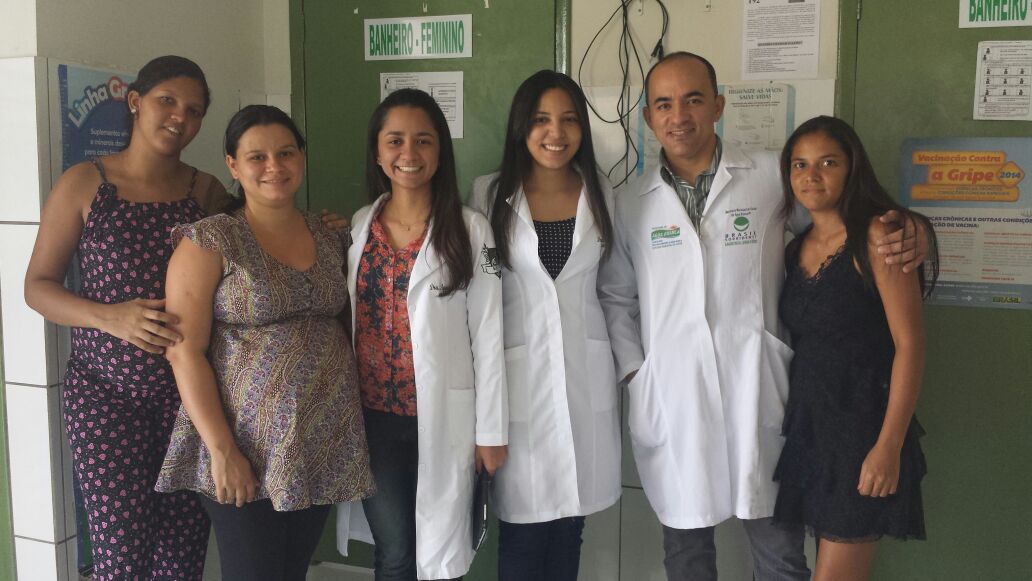